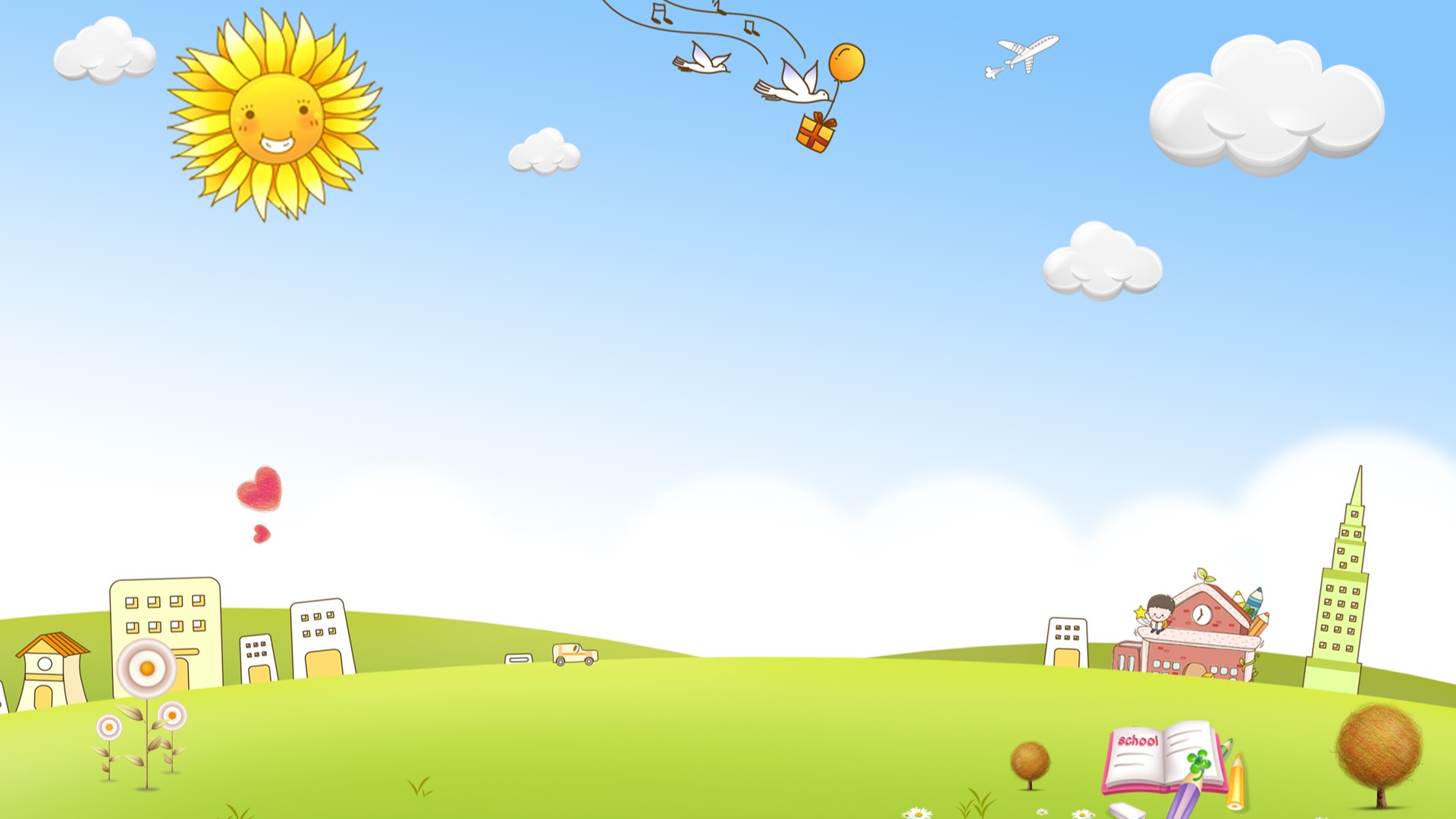 CHÀO MỪNG CÁC EM HỌC SINH 
ĐẾN VỚI TIẾT TIẾNG VIỆT
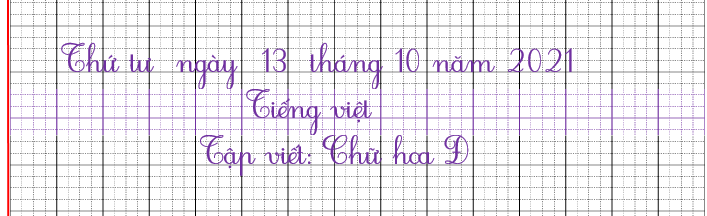 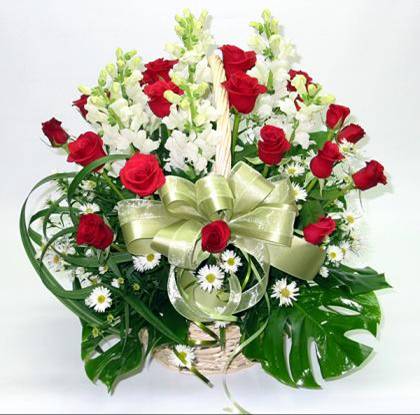 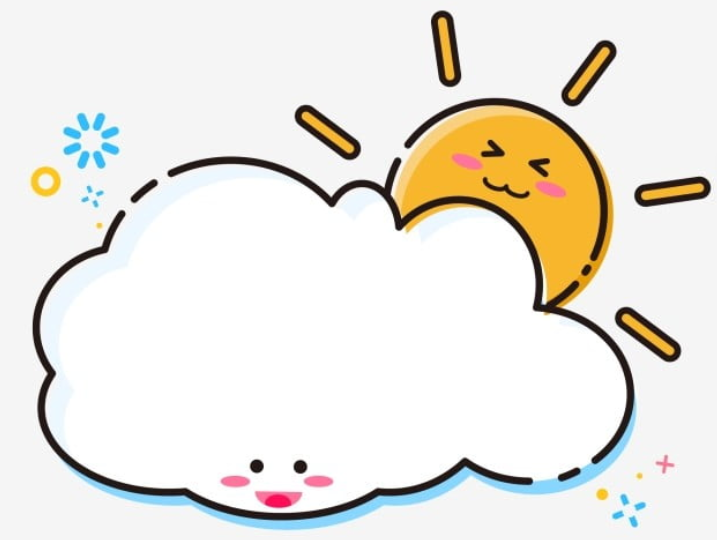 KHỞI ĐỘNG
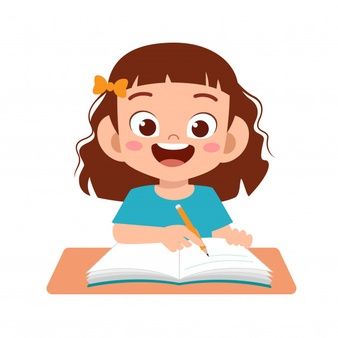 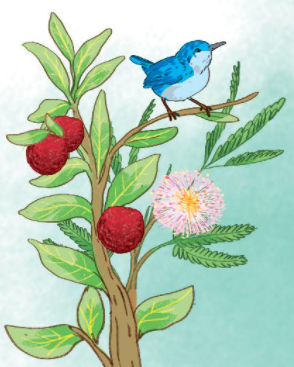 CHỮ HOA  Đ
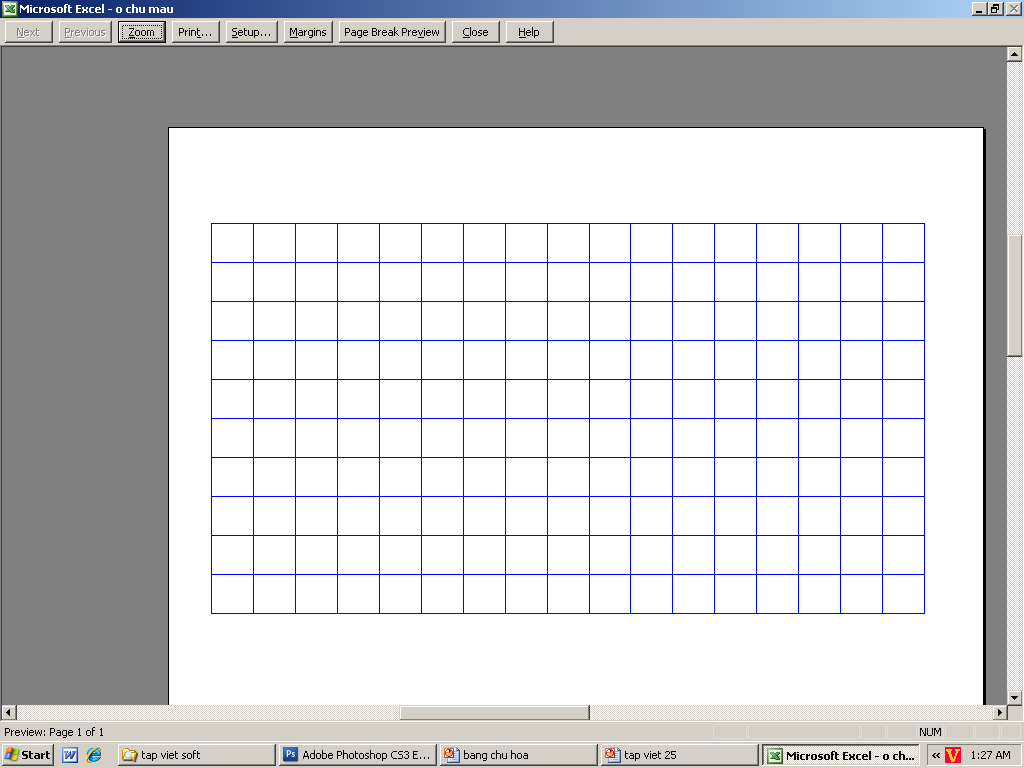 1
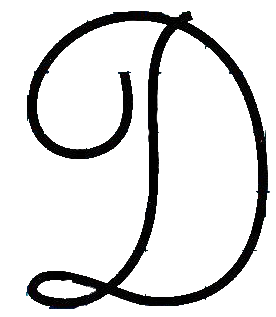 1
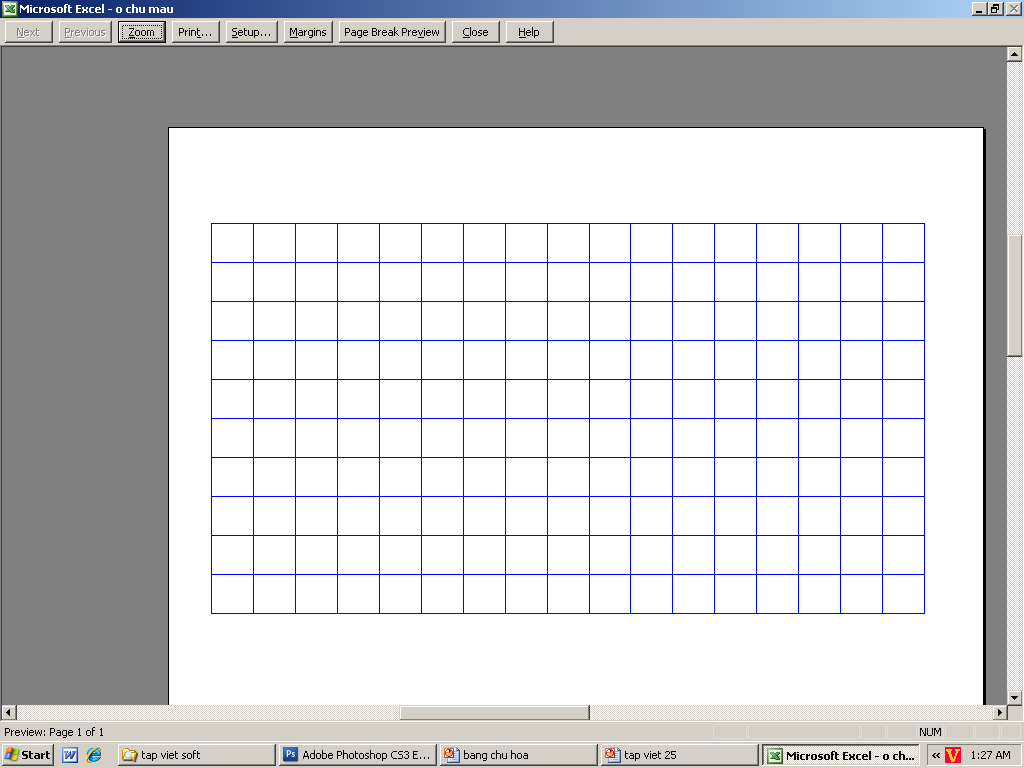 2
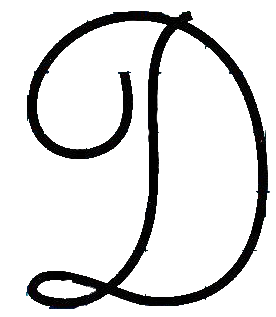 2
Chọn ý đúng nhất:
*Chữ  hoa Đ  cỡ vừa 
cao mấy ô li ?
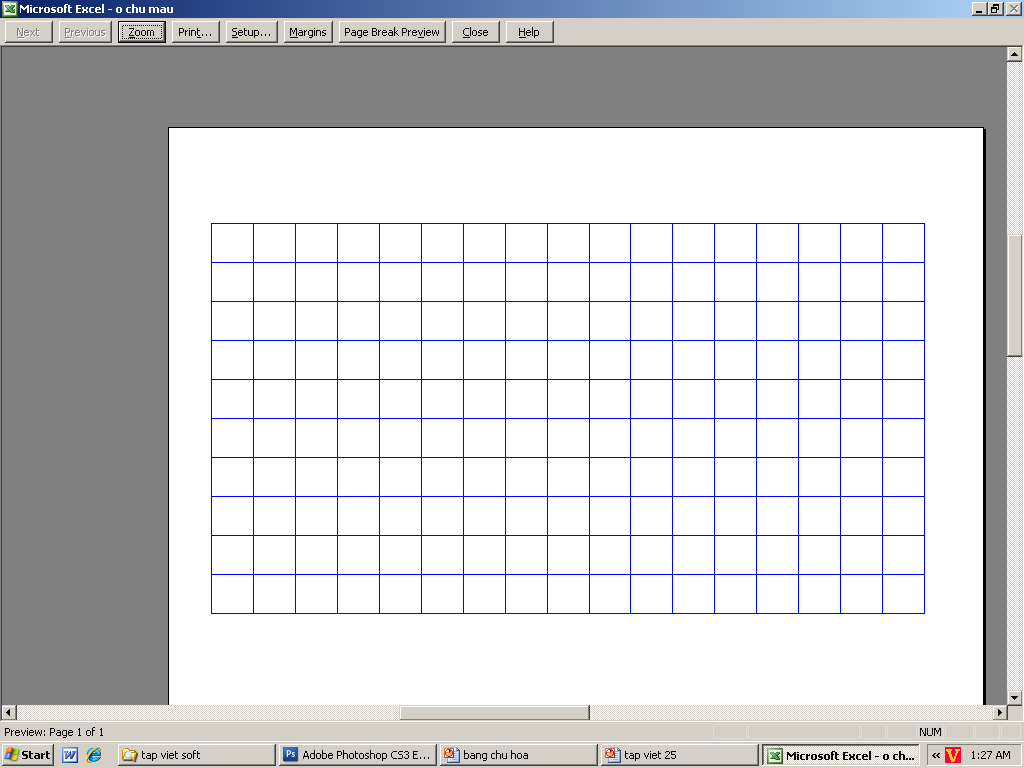 1
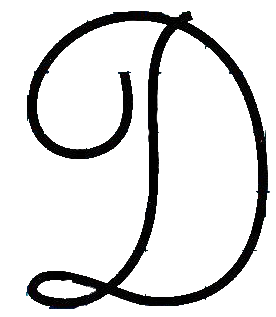 a) 4 ô li
b) 5 ô li
c) 6 ô li
2
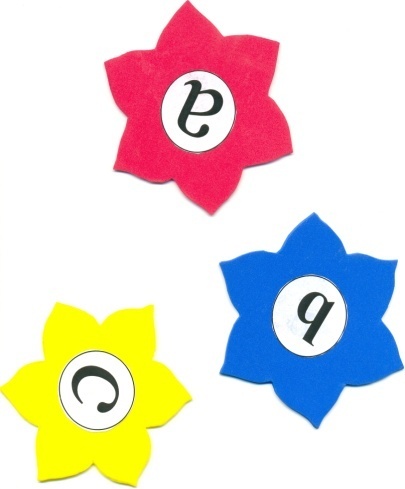 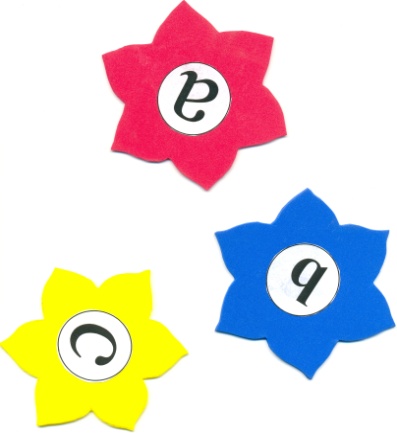 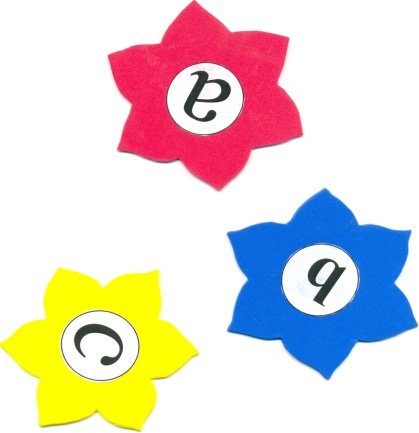 Chọn ý đúng nhất:
*Chữ Đ  cỡ vừa 
réng mấy ô li ?
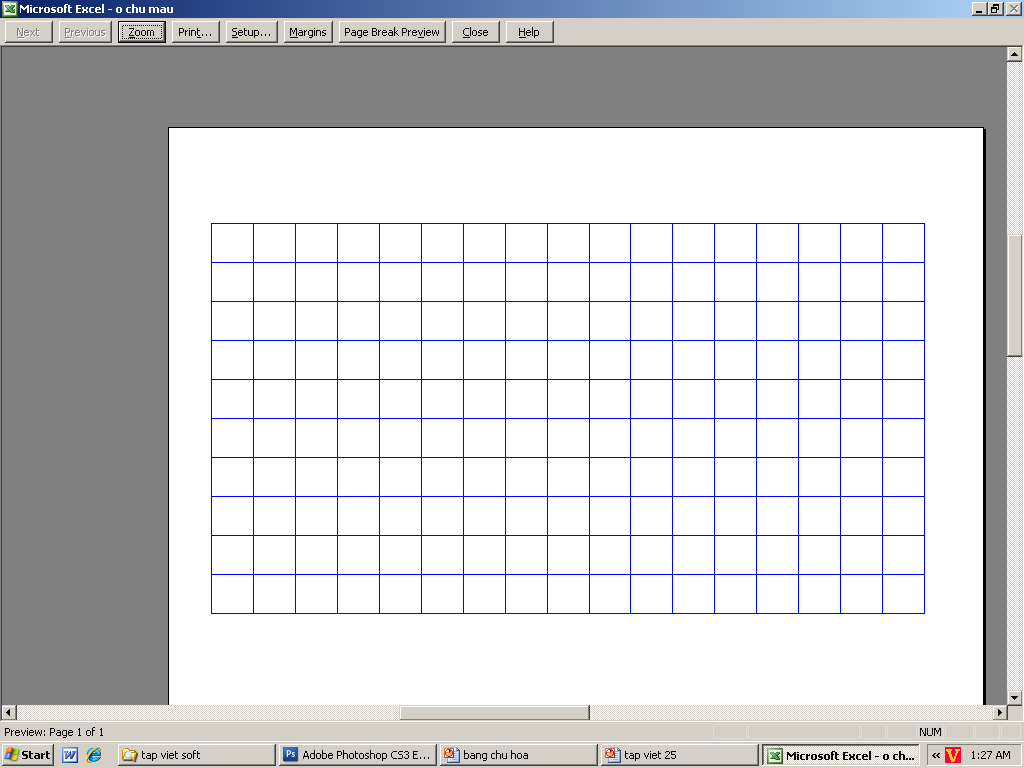 1
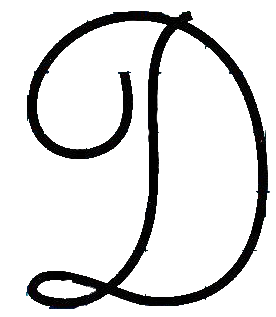 a)  4 ô li
b) 5 ô li
c) 6 ô li
2
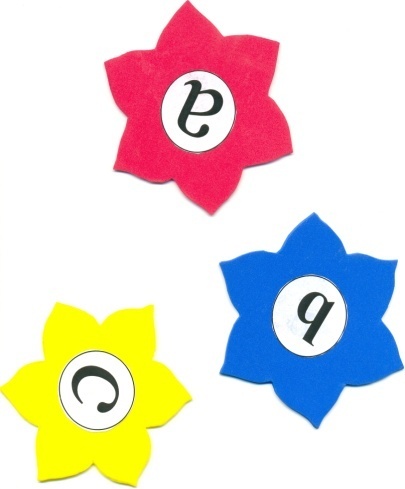 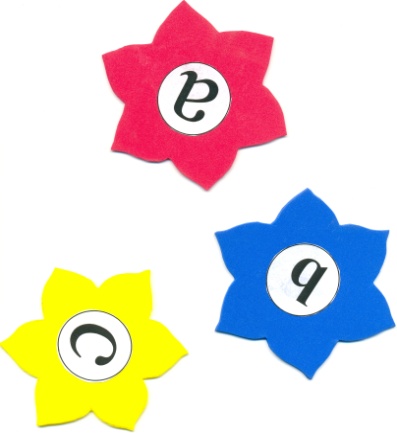 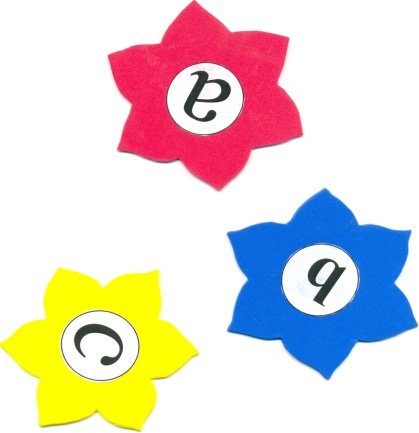 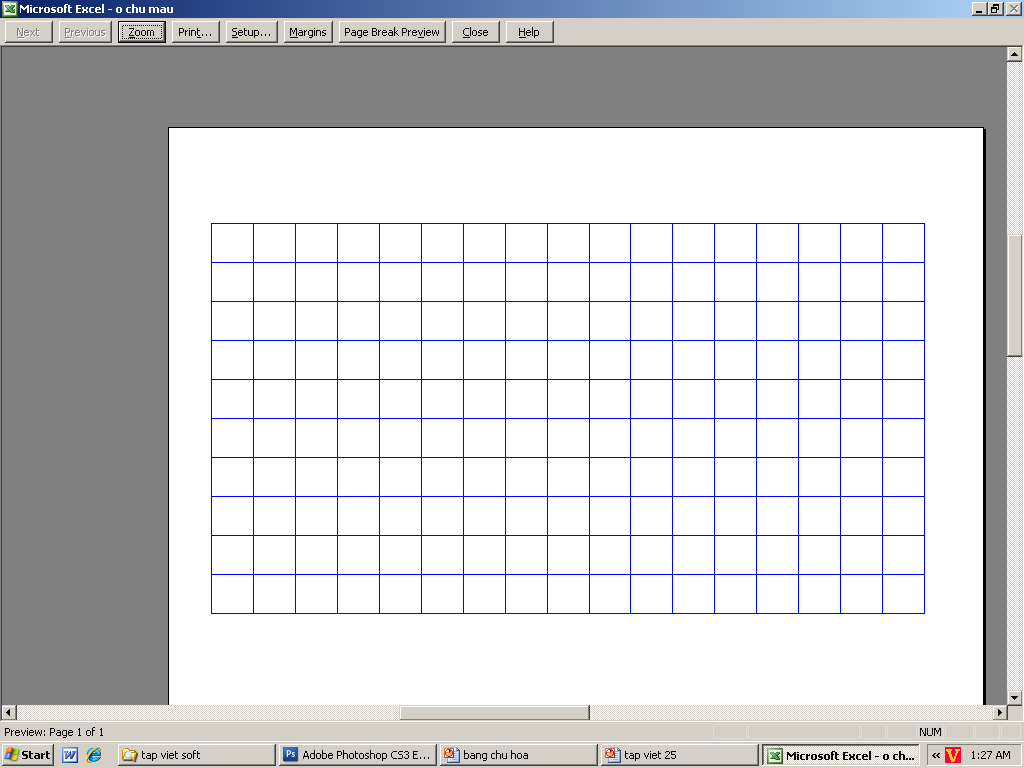 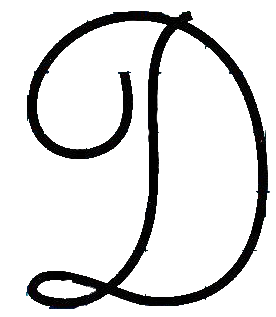 Chọn ý đúng nhất:
1
*Chữ hoa Đ gồm mấy nét?
a) 2 nét
b) 4 nét
2
c) 6 nét
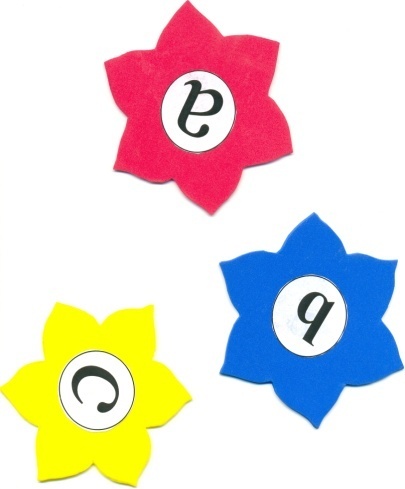 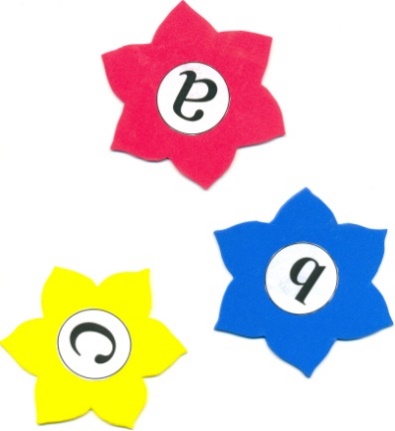 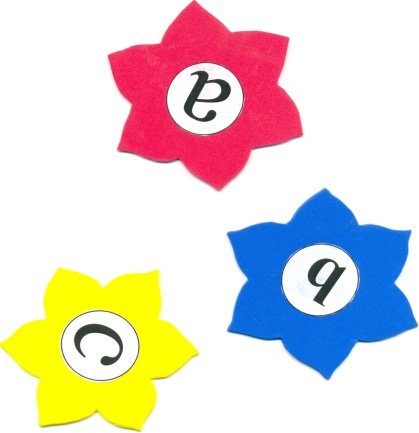 *Chữ hoa Đ giống, khác chữ hoa D đã học ở điểm nào?
1
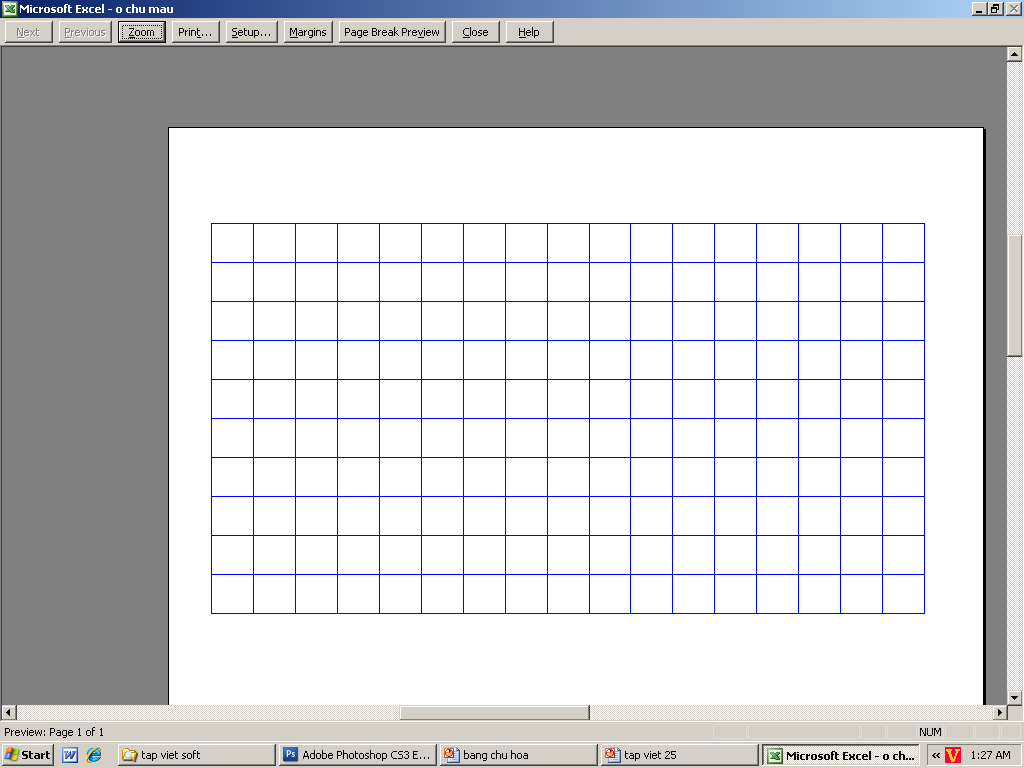 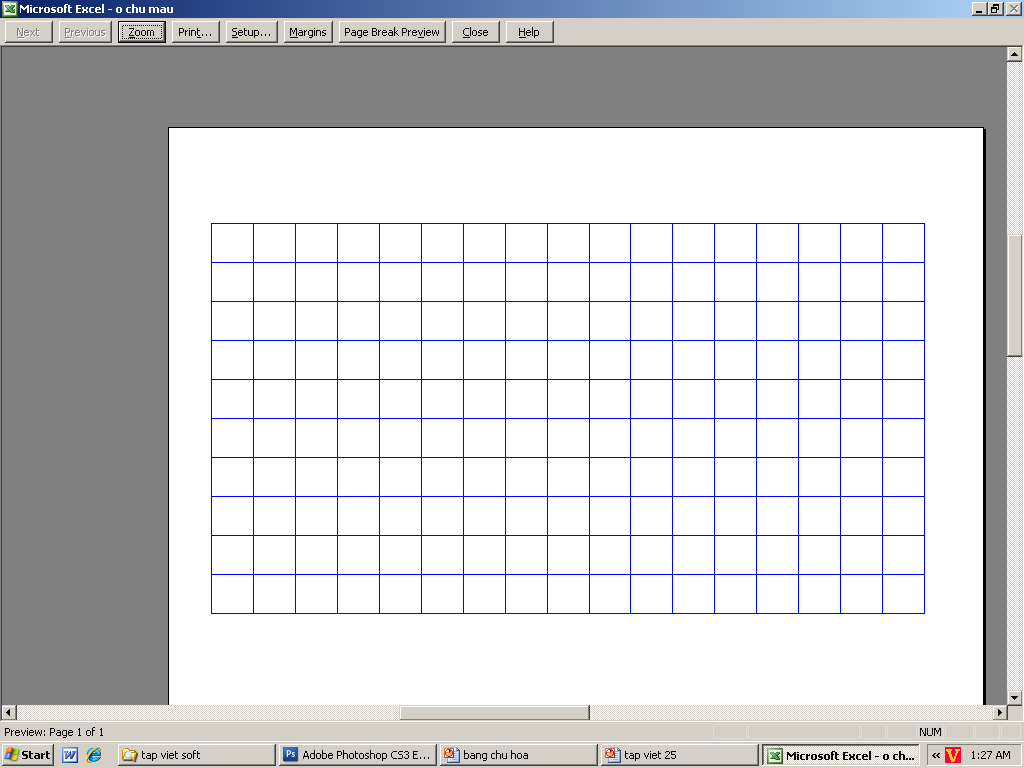 1
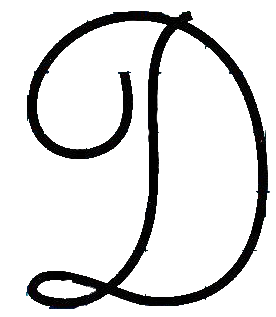 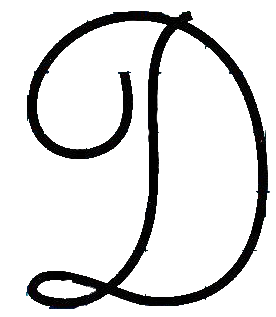 2
Chữ hoa Đ giống chữ hoa D ở nét 1 và khác chữ hoa D ở nét 2
Em hãy quan sát và lắng nghe hướng dẫn quy trình viết chữ hoa Đ
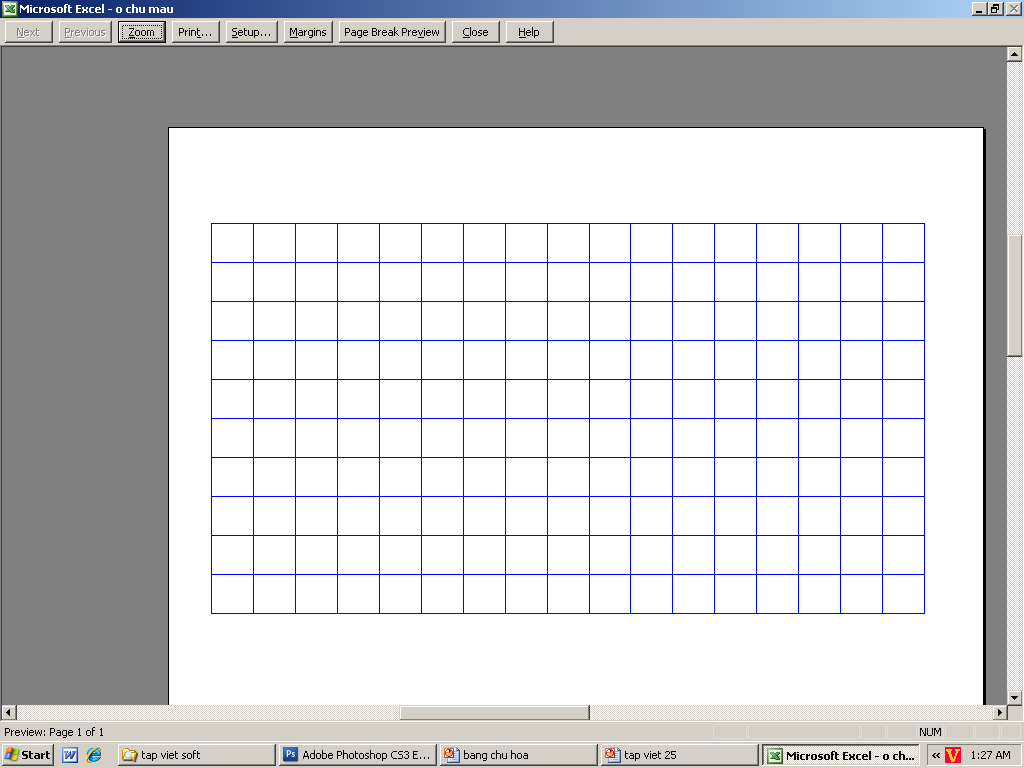 Cùng viết chữ 
hoa Đ
1
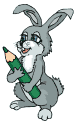 6
5
4
3
6
6
5
5
2
1
1
1
4
4
2
2
3
3
6
5
5
5
3
3
6
6
7
7
3
2
2
4
4
4
2
1
1
1
Em dừng màn hình viết 2 dòng chữ hoa Đ cỡ vừa nhé.
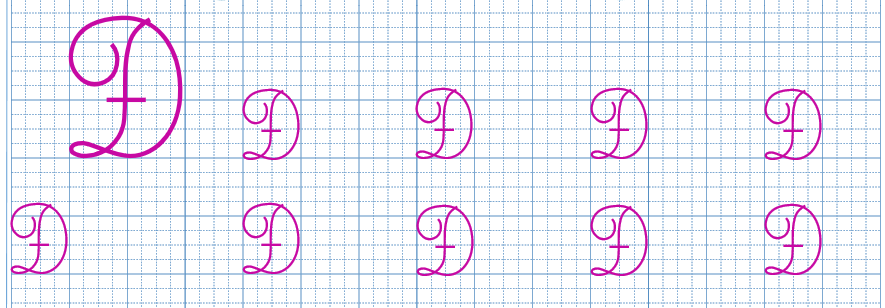 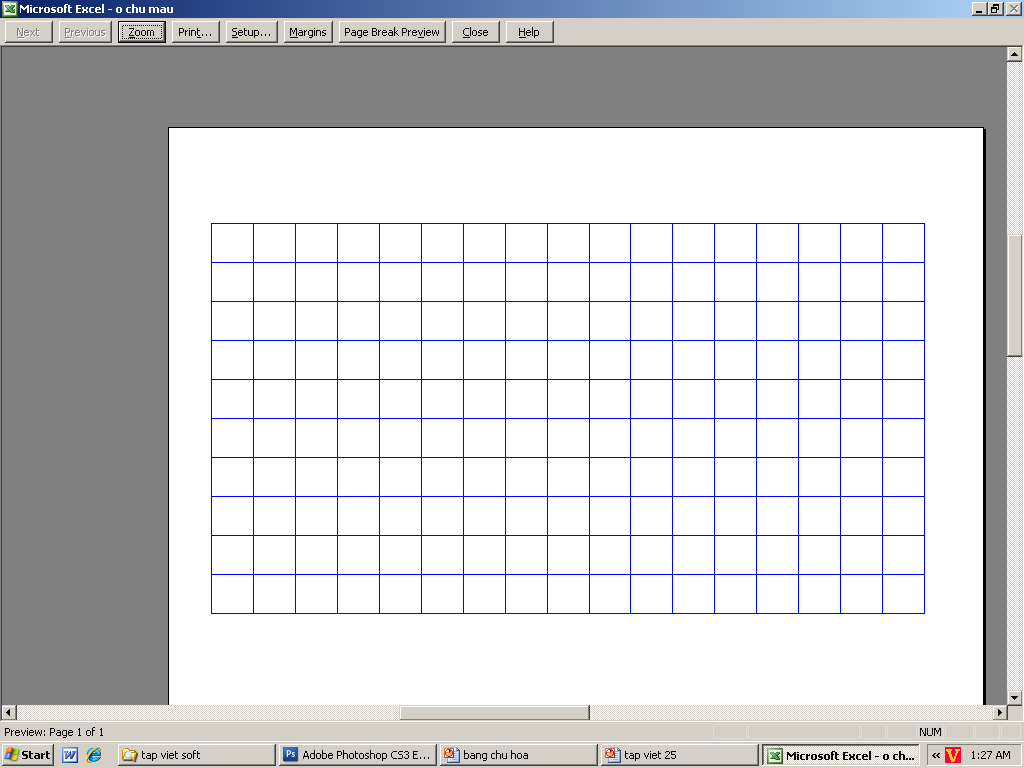 1
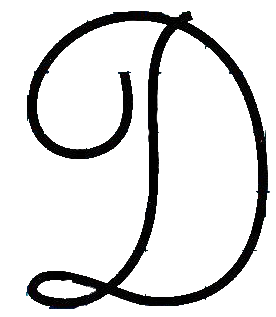 1
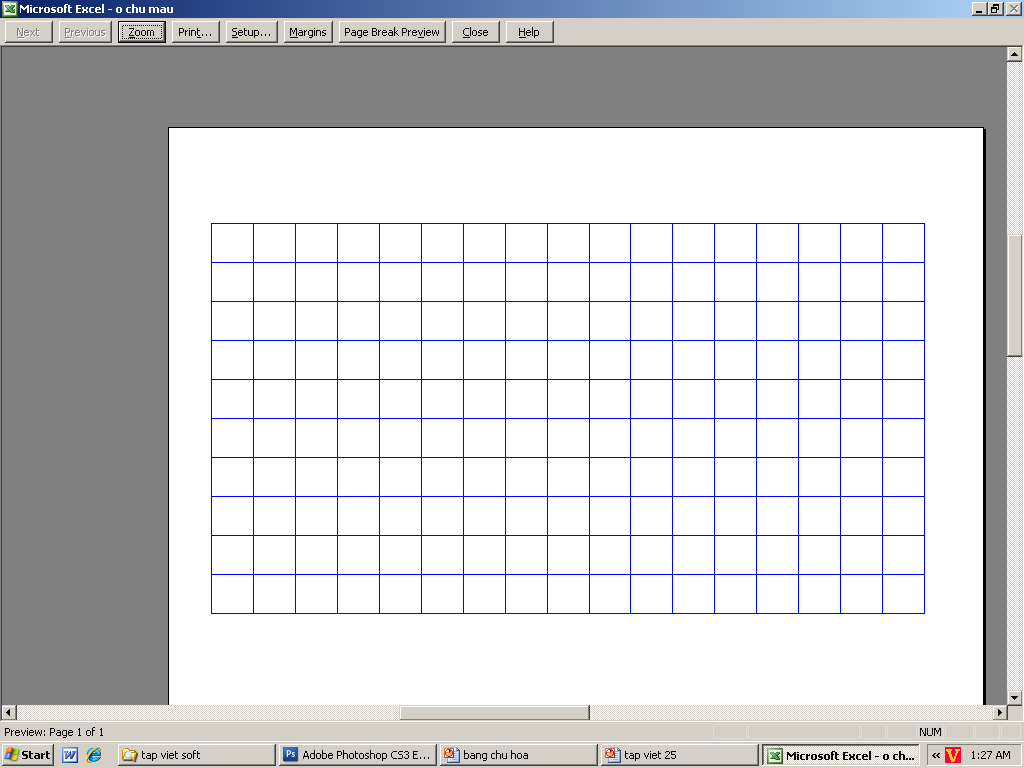 2
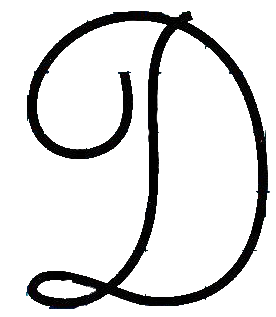 Chữ Đ hoa cỡ nhỏ cao mấy ô li? Rộng mấy ô li?
2
Chữ Đ hoa cỡ nhỏ cao 2 ô li rưỡi.  Rộng 2 ô li.
Em hãy quan sát và lắng nghe hướng dẫn quy trình viết chữ hoa Đ cỡ nhỏ nhé.
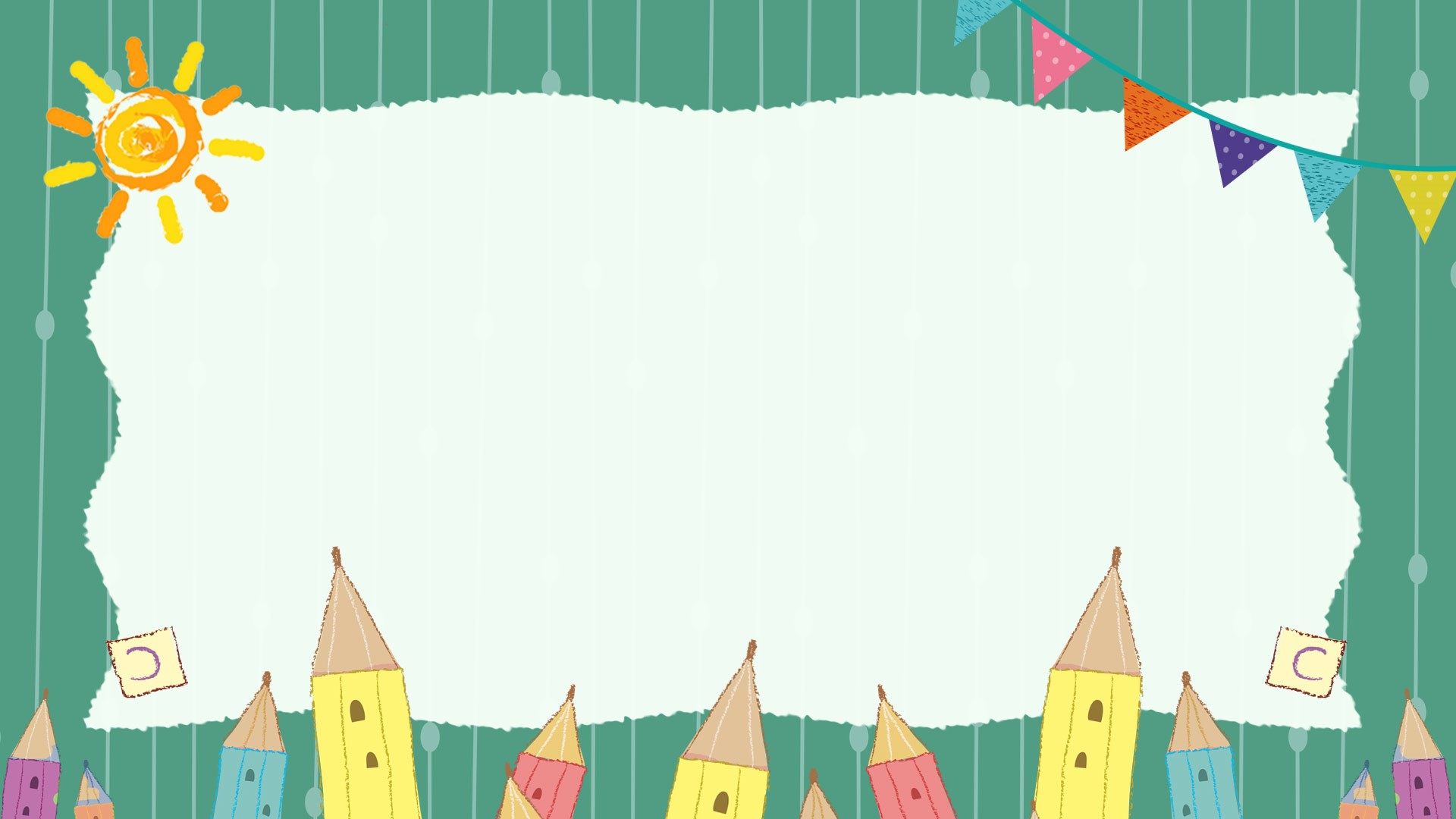 4
3
2
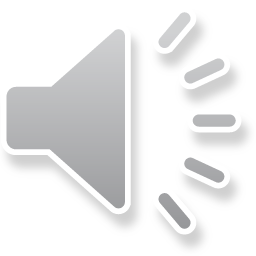 1
3
4
1
2
Em dừng màn hình và viết 2 dòng chữ hoa Đ cỡ nhỏ vào vở tập viết nhé.
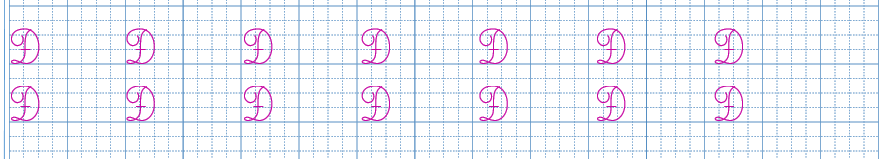 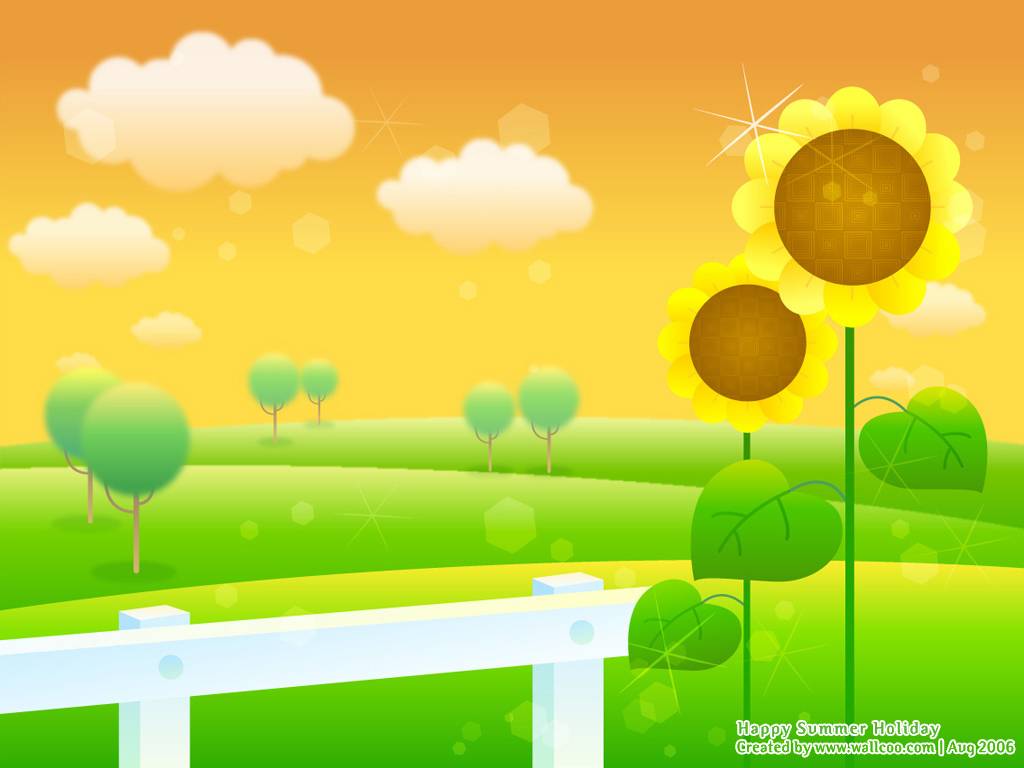 VIẾT CÂU ỨNG DỤNG
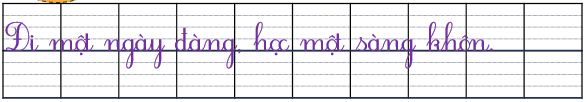 a. Chữ cái nào được viết hoa? 
b. Những chữ nào cao 2,5 ô li?
c. Những chữ cái nào cao 2 ô li ?
d. Những chữ cái nào cao 1,5 ô li ?
e. Những chữ cái nào cao 1 ô li ?
 Chữ  Đ
 Chữ Đ, h, g, kh
 Chữ  đ
 Chữ  t
 Chữ  i, ô, a, o, c, m, n
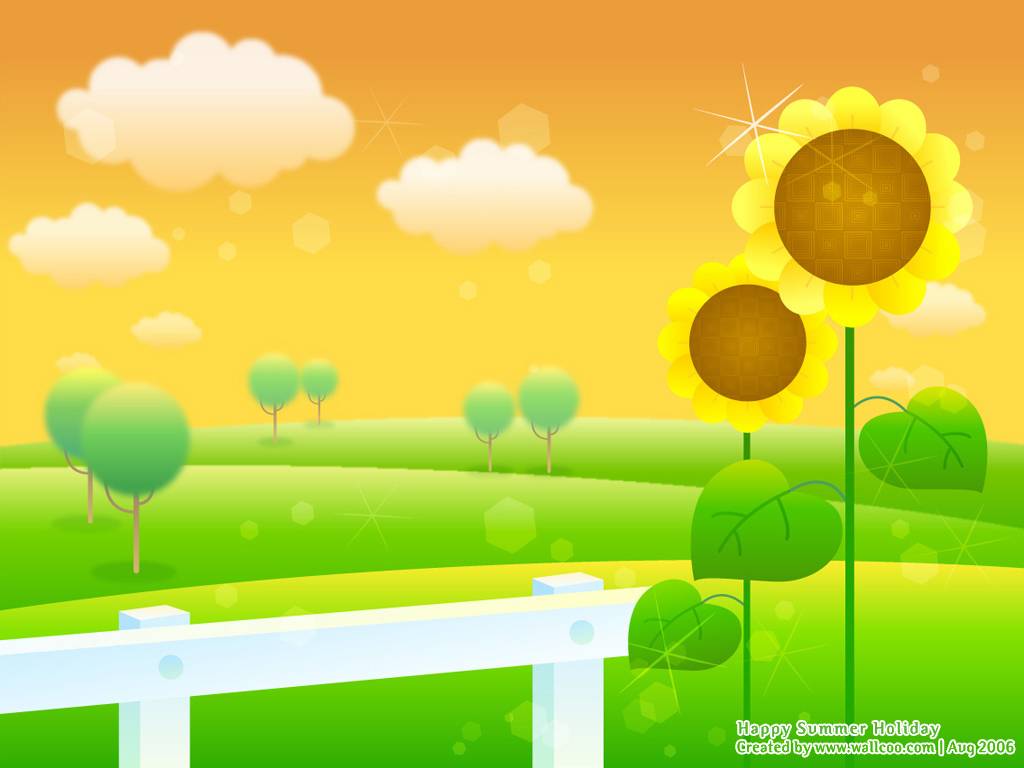 VIẾT CÂU ỨNG DỤNG
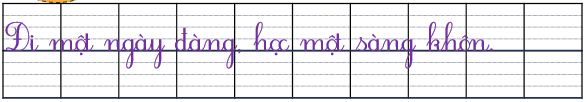 Các dấu thanh đặt ở những vị trí nào?
Các dấu thanh đặt ở trên/ dưới âm chính của tiếng.
Khoảng cách giữa các chữ là bao nhiêu?
.
Khoảng cách giữa các chữ ghi tiếng là một chữ o.
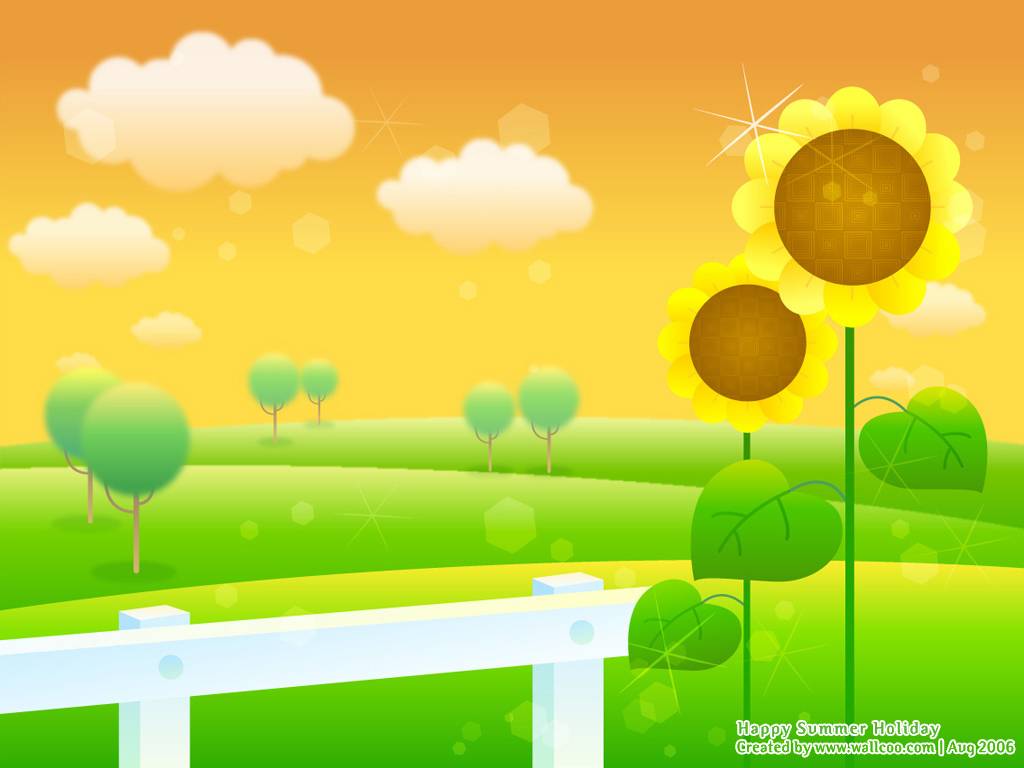 VIẾT CÂU ỨNG DỤNG
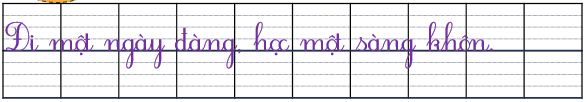 Câu ứng dụng khuyên em điều gì?
Câu ứng dụng khuyên em luôn luôn nỗ lực học hỏi, đi khắp đó đây để nâng cao tầm hiểu biết.
.
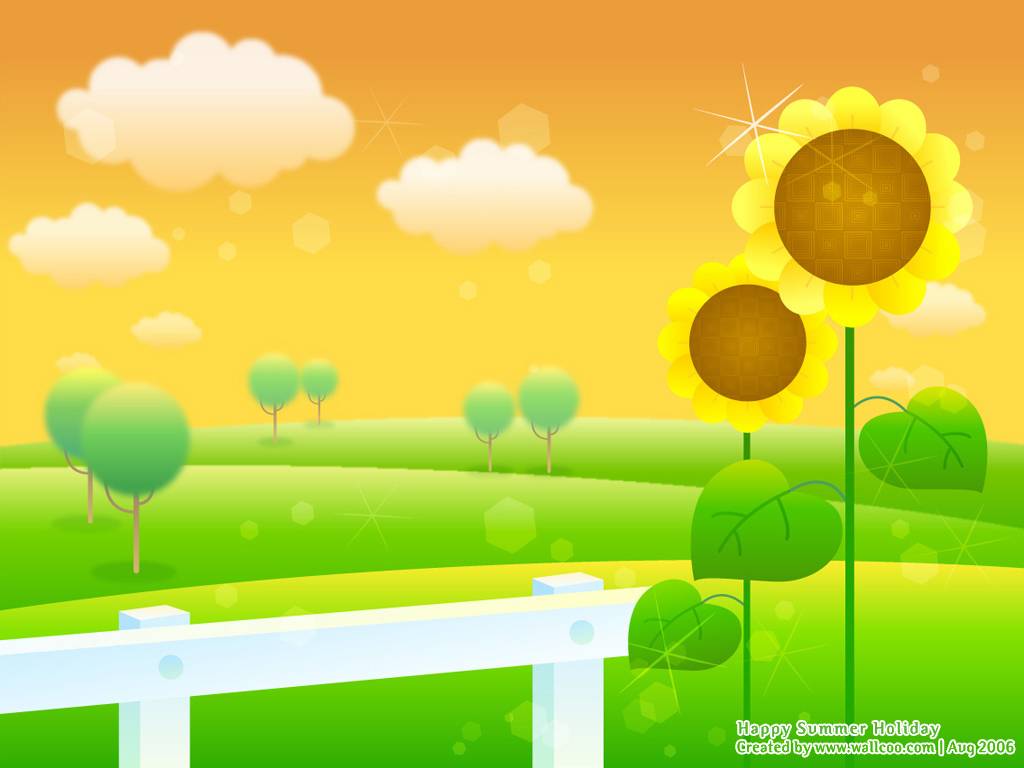 Tư thế ngồi viết
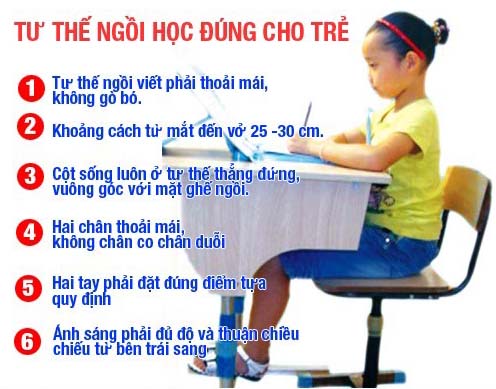 Em hãy luyện viết câu ứng dụng vào vở tập viết và hoàn thành phần luyện viết thêm trang 15 theo mẫu nhé.
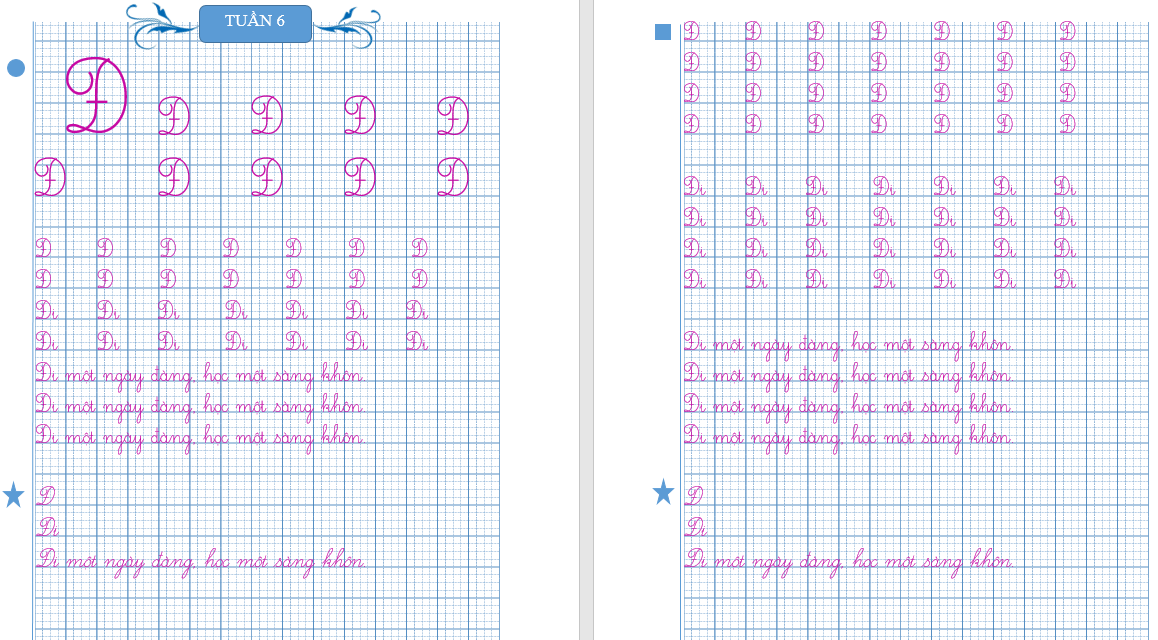 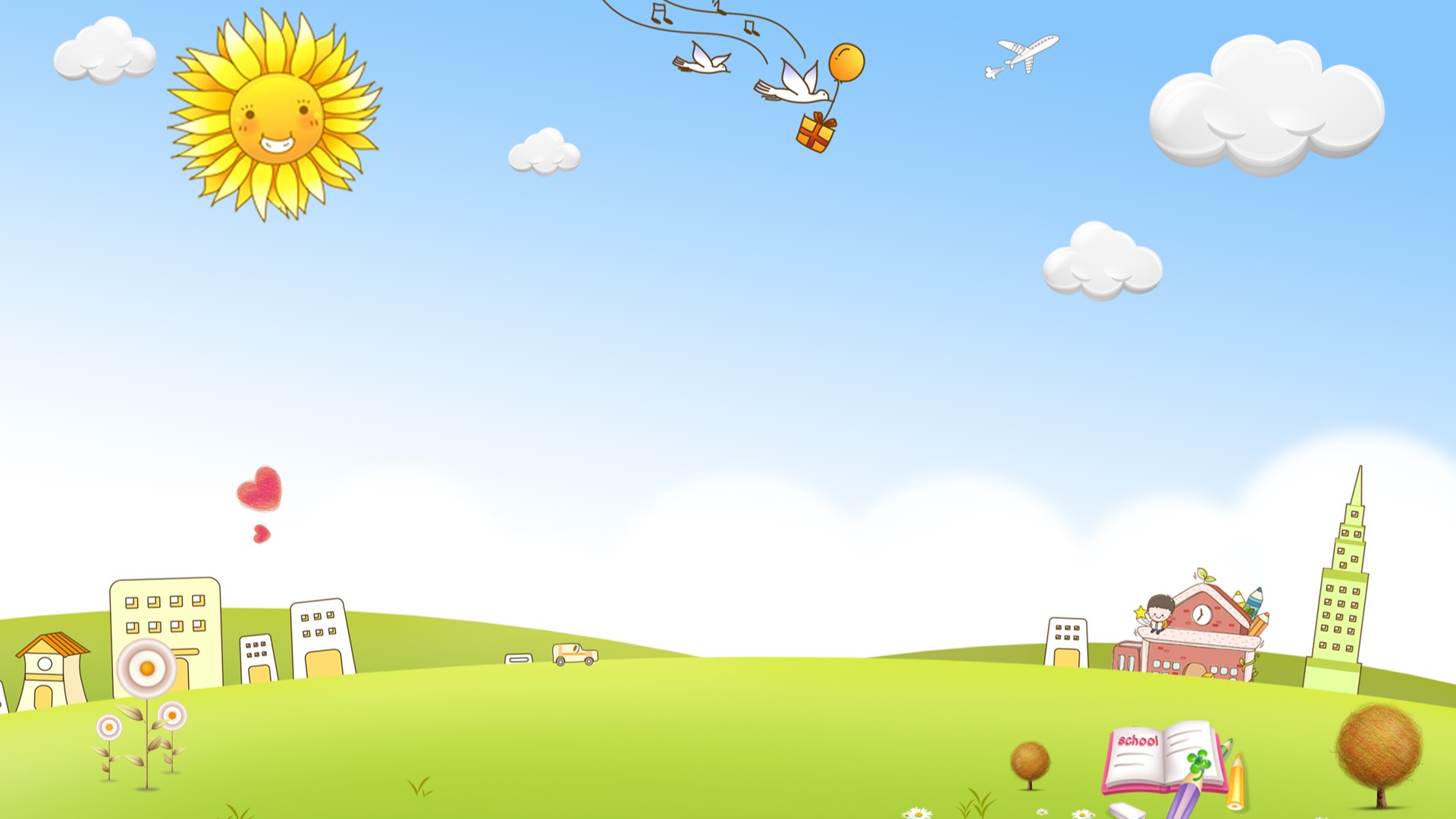 CHÚC CÁC CON 
CHĂM NGOAN HỌC GIỎI